Accreditation,Program Review, AND THEClassified Professional
Classified Leadership Institute 2016

Hope Ell
Theresa Rees
Misty Burruel
Sherrie Guerrero
Accreditation
What is Accreditation?
Accreditation is the process by which educational institutions are evaluated to insure educational quality and institutional effectiveness.  

Accreditation is assurance:
The college meets set standards
The college is eligible for financial aid
The education obtained there is of value and the units earned are legitimate
Four standards
Standard I:  Mission, Academic Quality and Institutional Effectiveness, and Integrity

Standard II:  Student Learning, Programs and Support Services

Standard III:  Resources

Standard IV: Leadership and Governance
The proof is in the evidence
Being in Compliance and Constantly Improving

The Self-Evaluation and the Quality Focus Essay

Evidence, Evidence, Evidence

A Site Visit and Recommendations

The Commission’s Decision
What is the role of the classified professional?
The standards represent the work of the whole college, including classified professionals
In their department

Committees

Tri-chair model

Integrated planning connects the dots (standards)
[Speaker Notes: -Accreditation: Sherrie & Theresa
-PSR: Misty & Hope

III.A.9   The institution has a sufficient number of staff with appropriate qualifications to support the effective educational, technological, physical, and administrative operations of the institution (ER 8). 
Evidence of Meeting the Standard
Through Program and Services Review, the college identifies needed classified positions and uses a prioritization process that identifies the programs with the most critical needs for classified positions (III.A.44, III.A.45).
The college used its lean years to offer opportunities to existing staff, which in turn, broadened and strengthened expertise.  As funding has become available, vacancies have been filled, and new positions have been thoughtfully considered (III.A.37).]
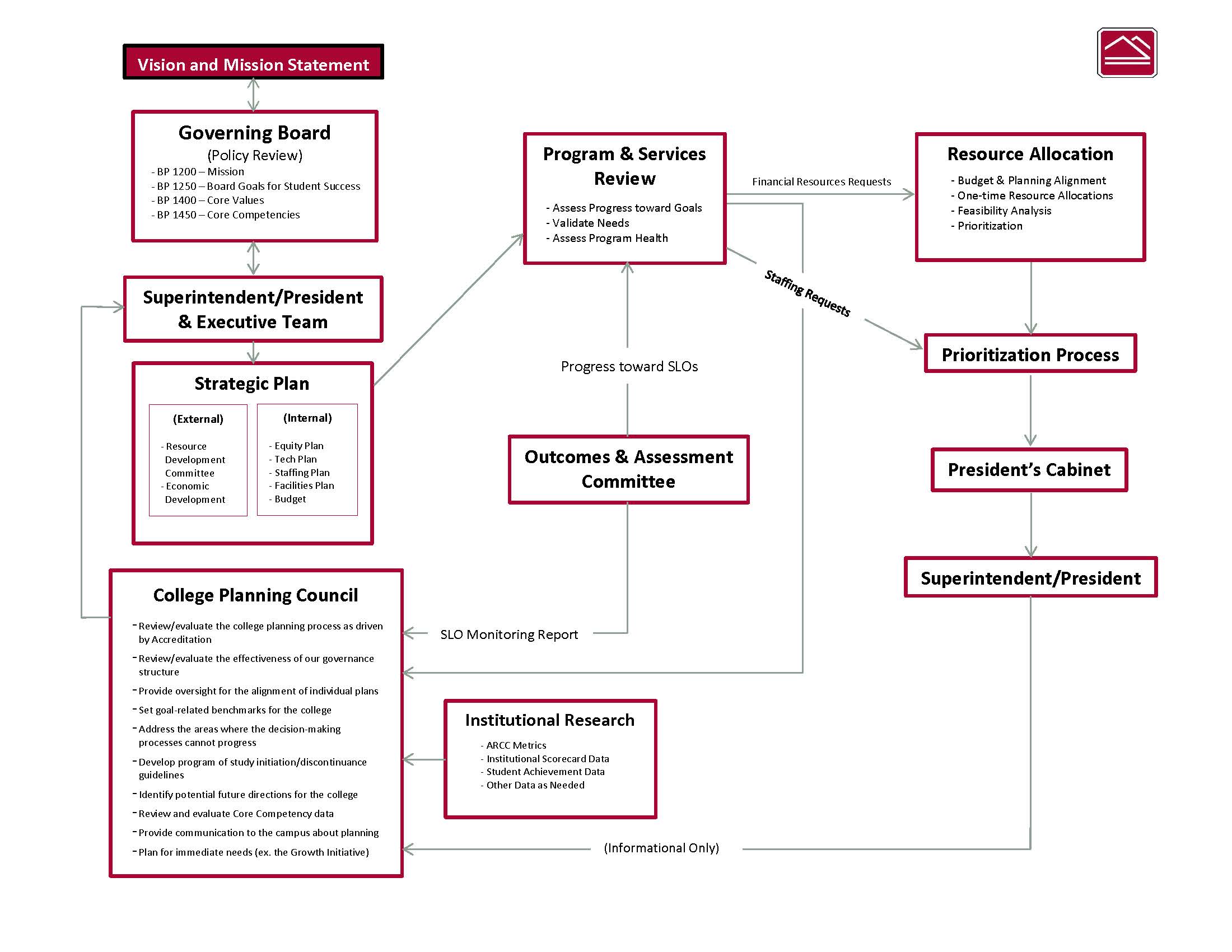 Program review
Integrated planning and program review
What is the relationship between integrated planning and program review?

I.B.9: The institution engages in continuous, broad based, systematic evaluation and planning. The institution integrates program review, planning, and resource allocation into a comprehensive process that leads to accomplishment of its mission and improvement of institutional effectiveness and academic quality. Institutional planning addresses short- and long-range needs for educational programs and services and for human, physical, technology, and financial resources.
What is program review?
I.B.5: The institution assesses accomplishment of its mission through program review and evaluation of goals and objectives, student learning outcomes, and student achievement. Quantitative and qualitative data are disaggregated for analysis by program type and mode of delivery

Program review is referenced throughout the accreditation standards

Institutions have to provide evidence of program review

Establish goals based on data analysis

Long- and short-term planning

Resource allocation
[Speaker Notes: -Provide examples of program review references in the standards (III.B.I-Facilities)

-Show examples after this slide.]
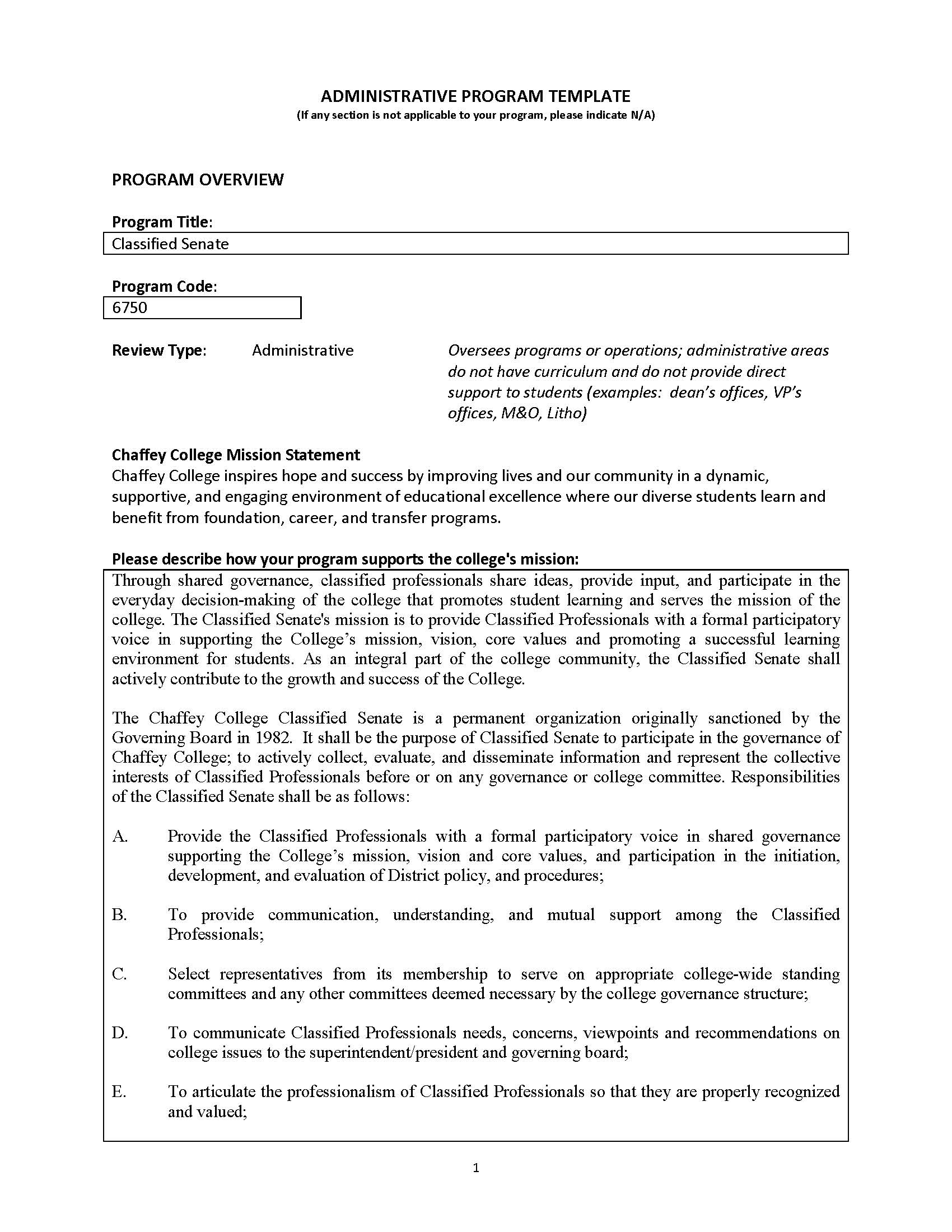 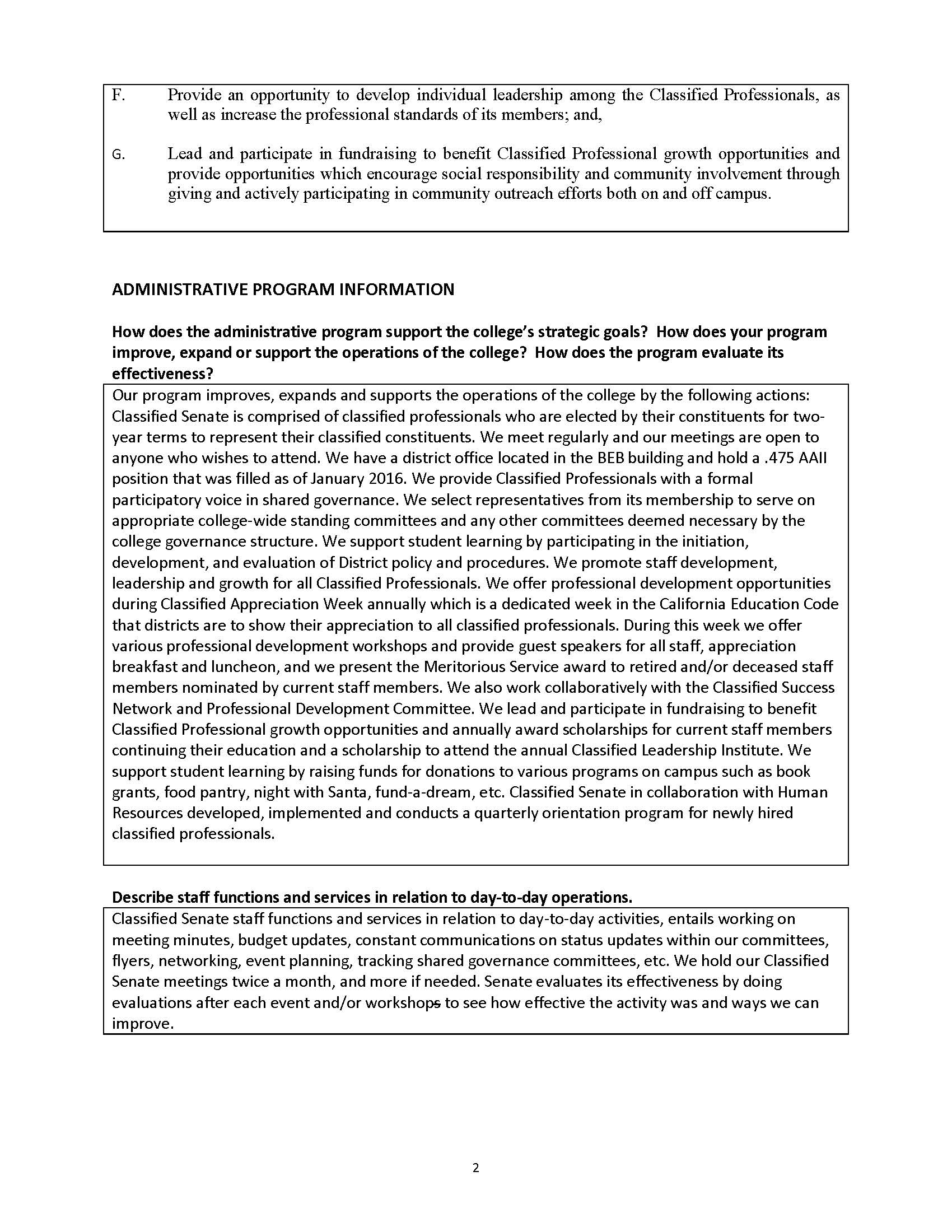 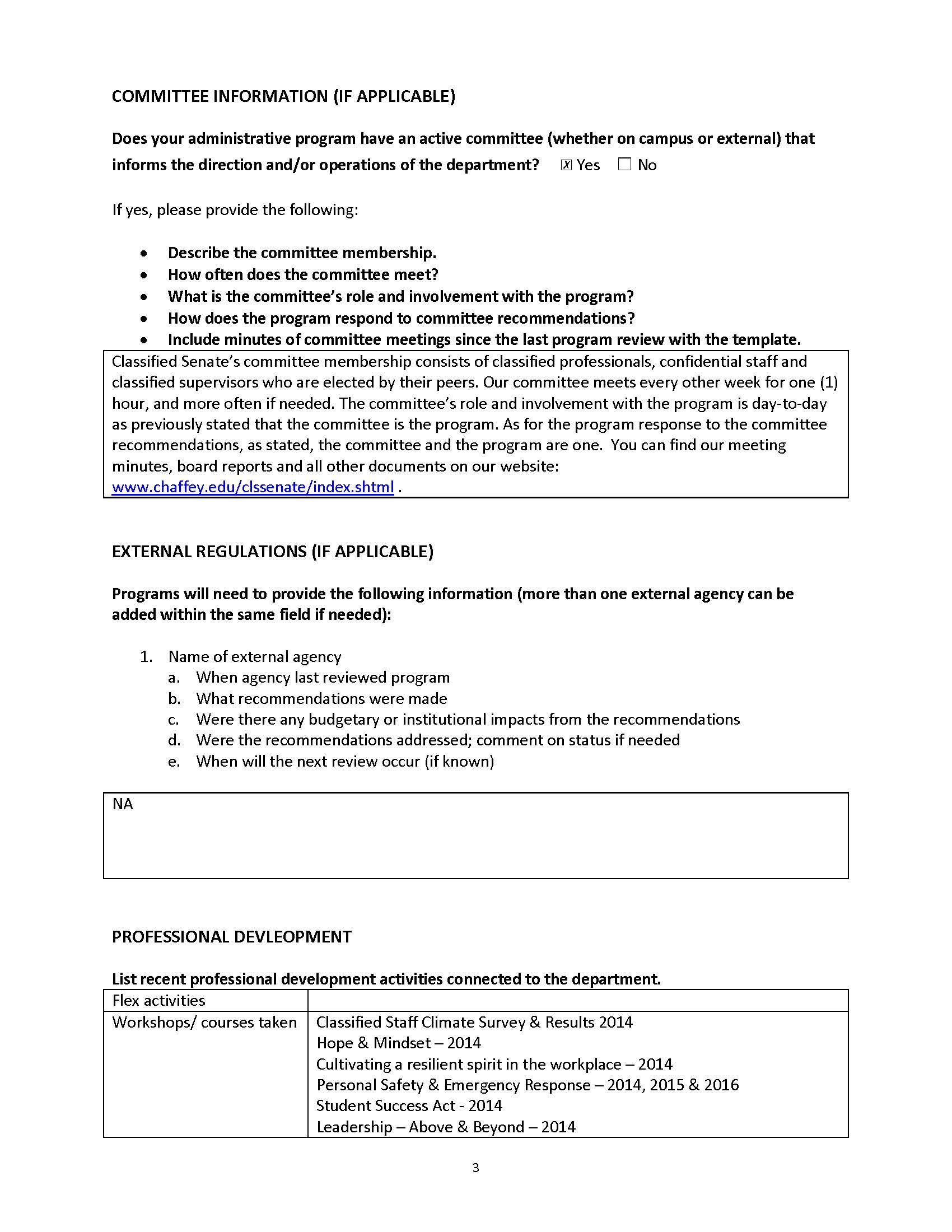 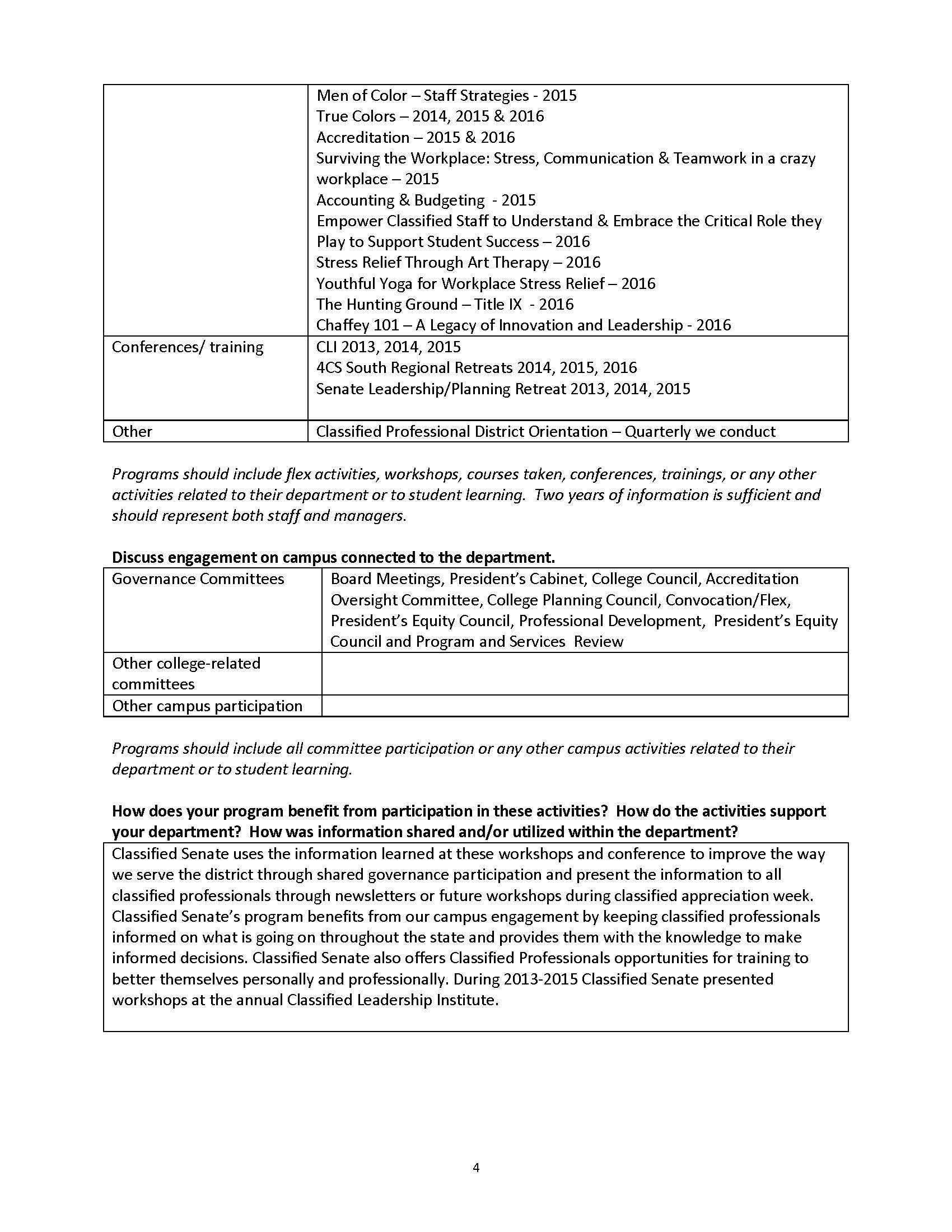 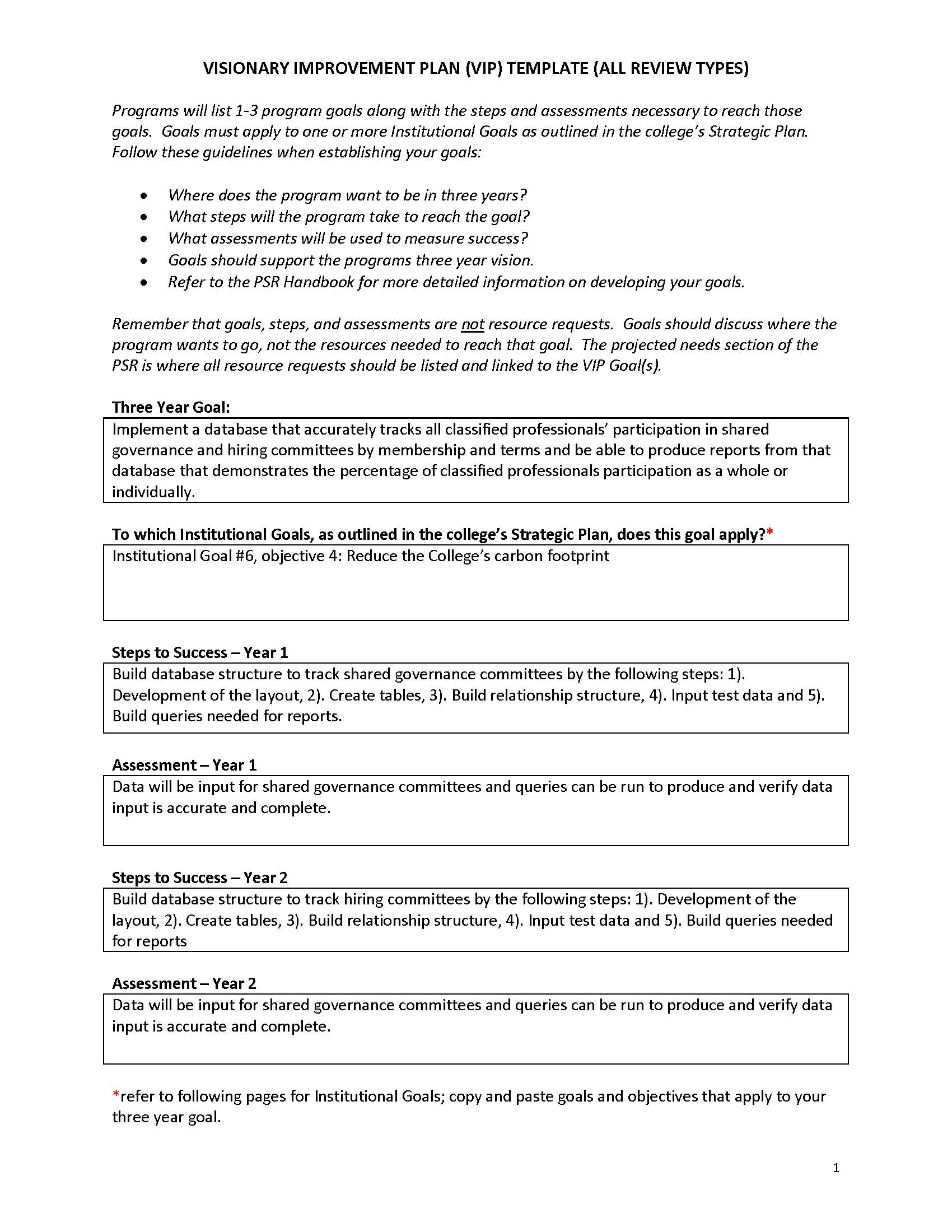 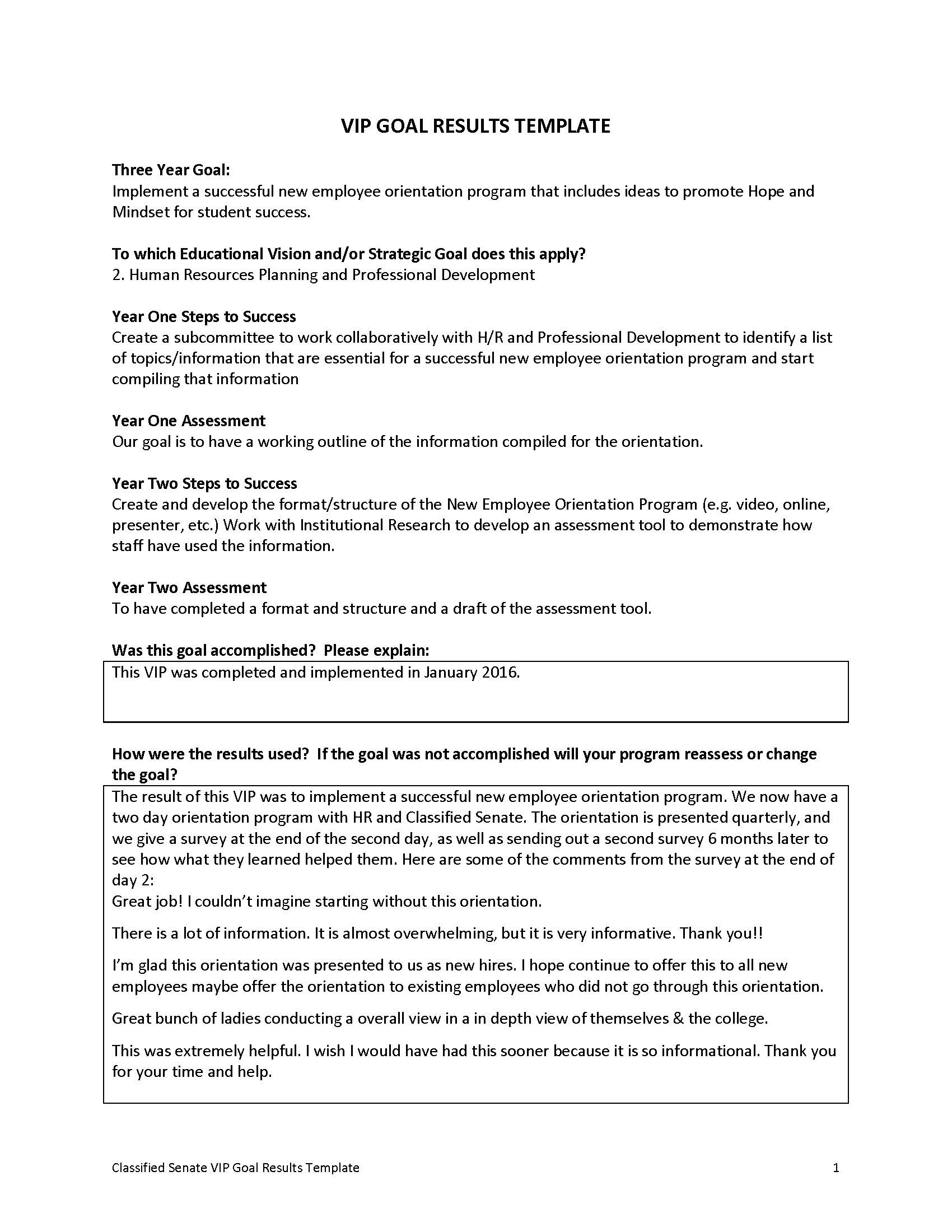 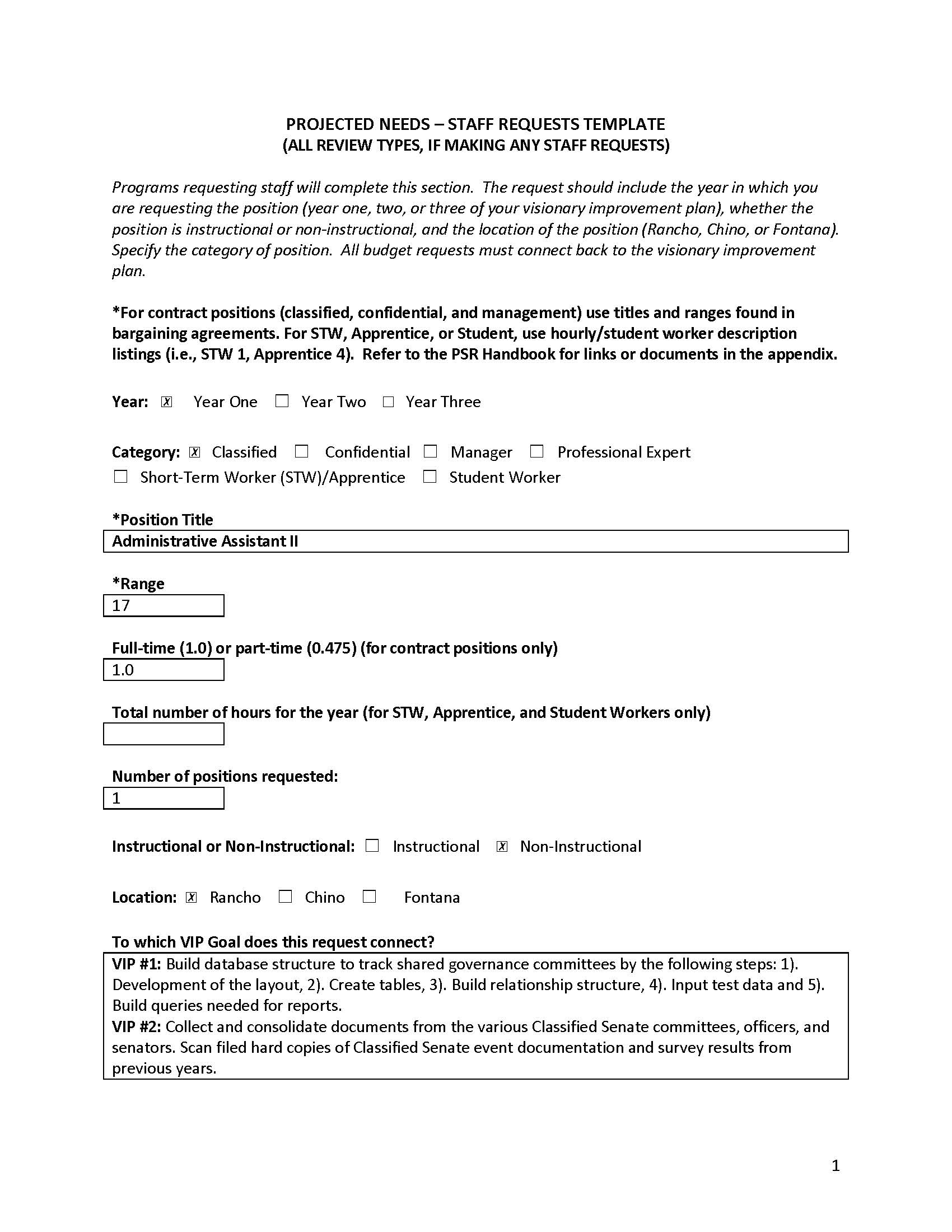 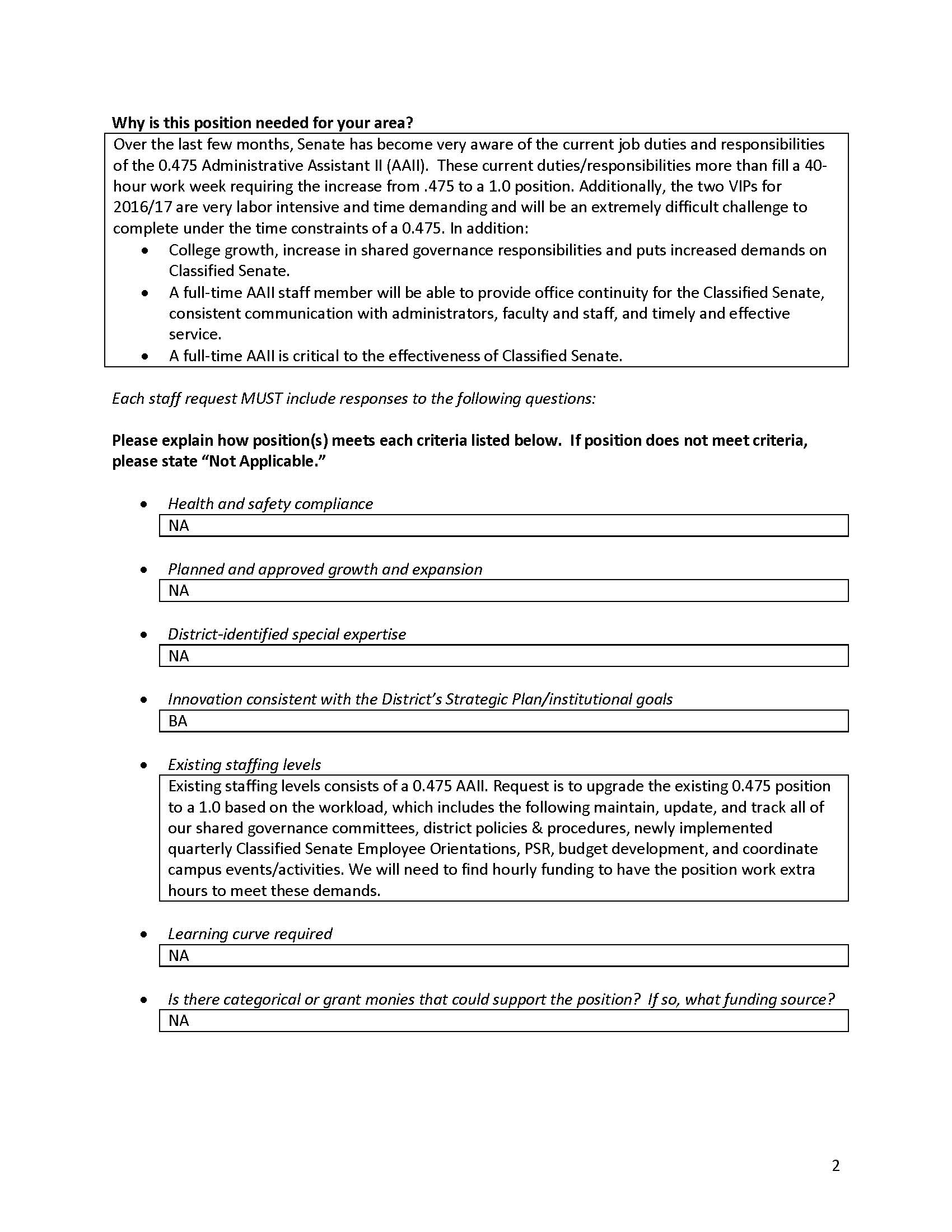 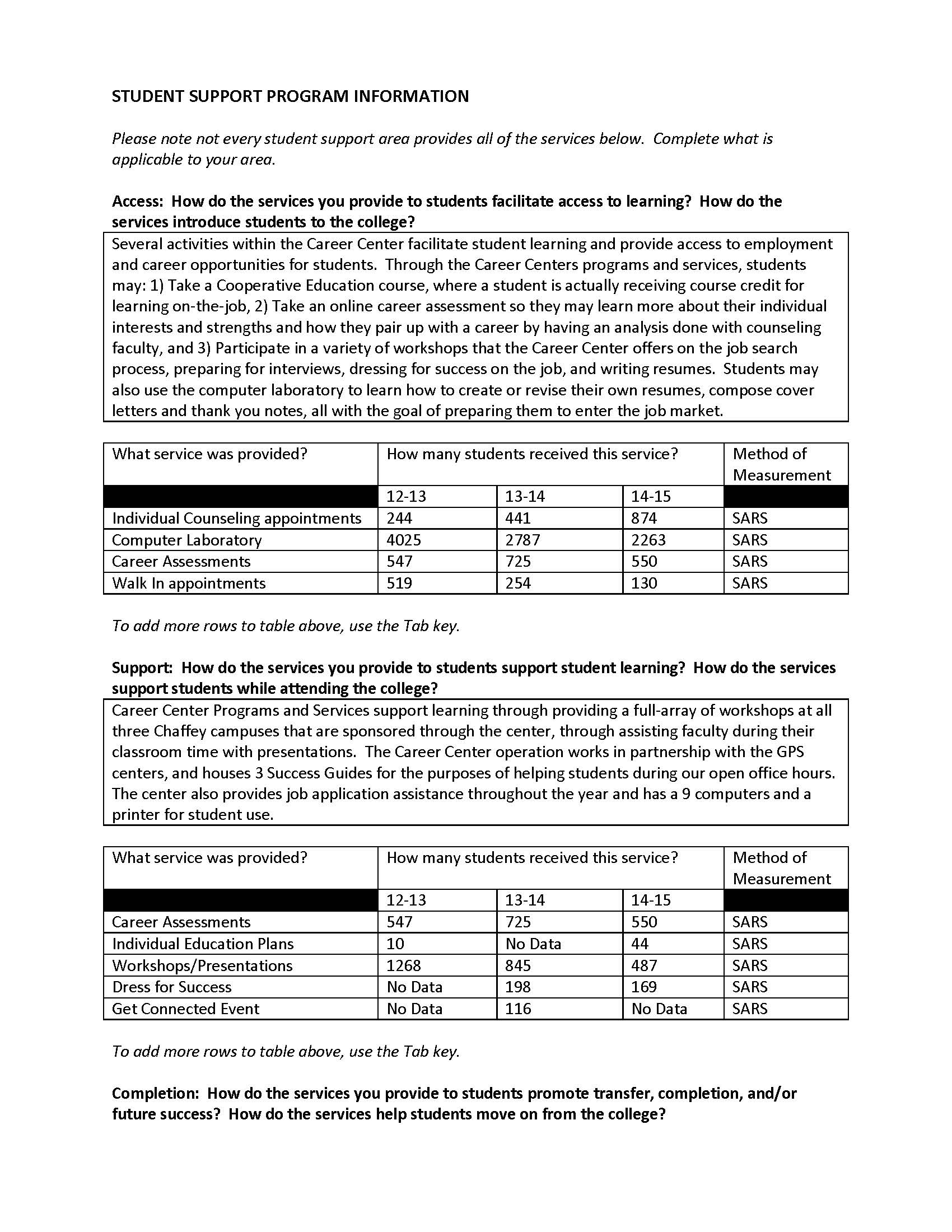 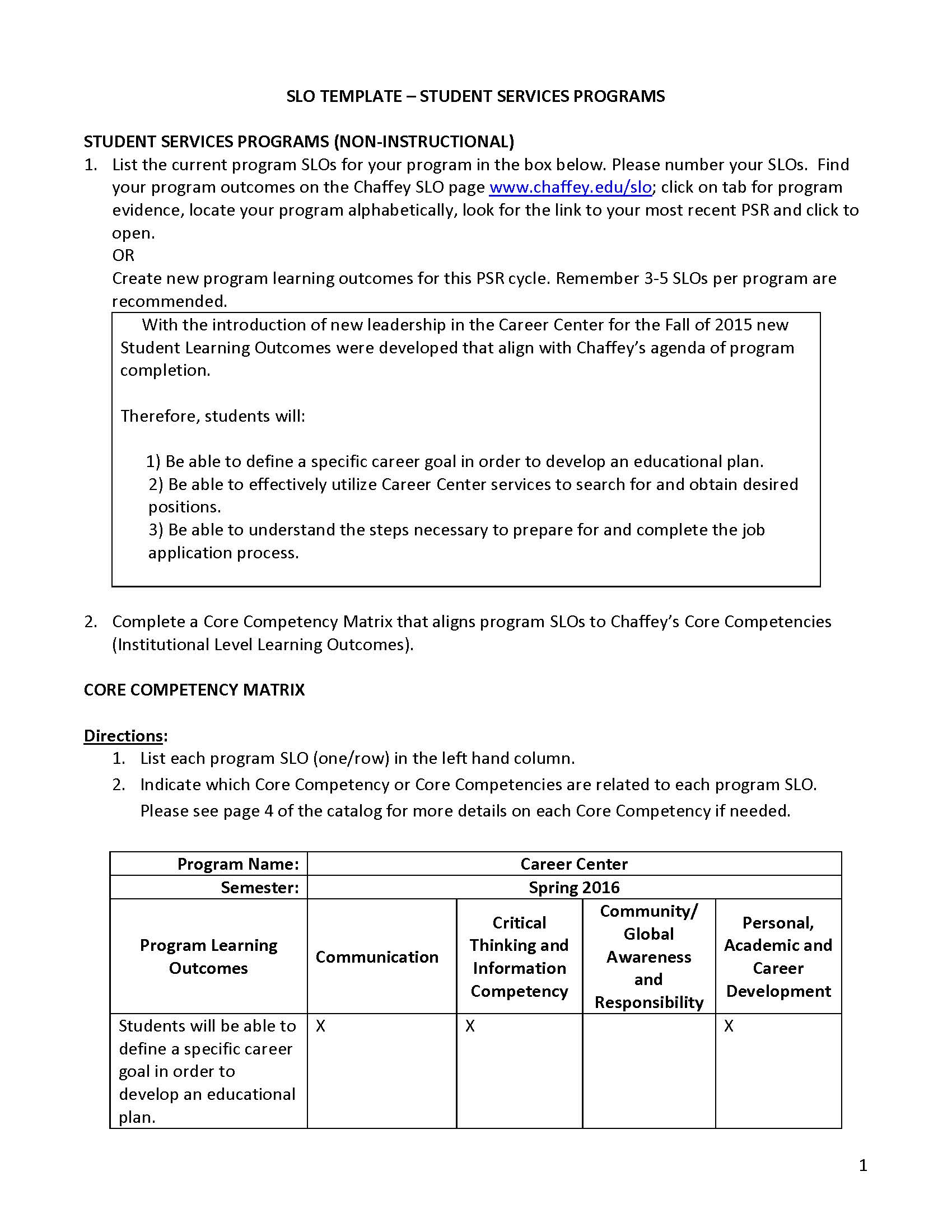 What is the role of the classified professional?
Everyone has a role in program review
In their department

On the committee

Tri-chair model
QUESTIONS?
THANK YOU!
LINKS
ACCJC Accreditation Standards
http://www.accjc.org/wp-content/uploads/2014/07/Accreditation_Standards_Adopted_June_2014.pdf

Chaffey College – Accreditation Website
http://libguides.chaffey.edu/accreditation

Chaffey College – College Planning Council
http://www.chaffey.edu/profdev/IP/index.html